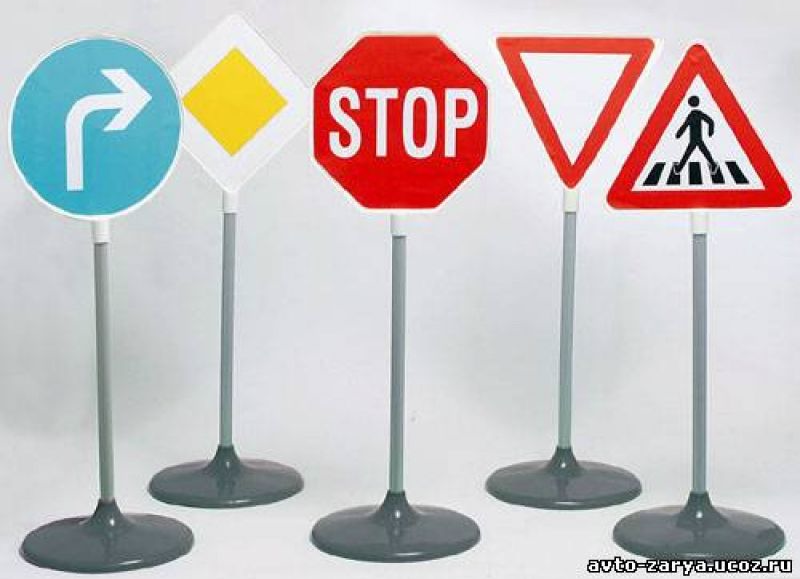 Игра по правилам дорожного движения
КРАСНЫЙ
ЖЁЛТЫЙ
ЗЕЛЁНЫЙ
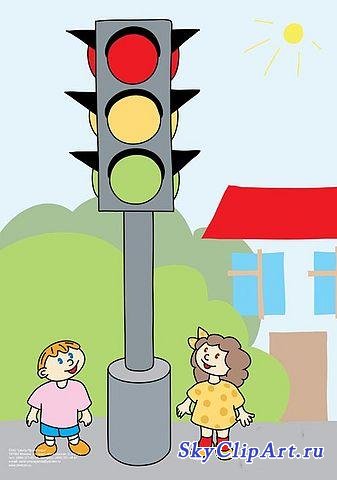 ЗАГАДКИ
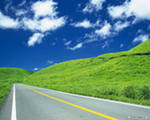 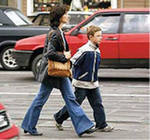 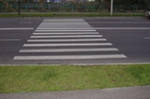 Угадай-ка
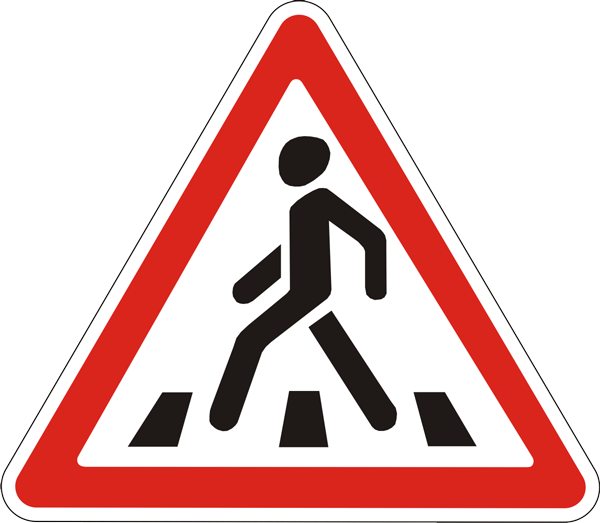 2
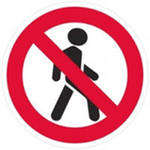 1
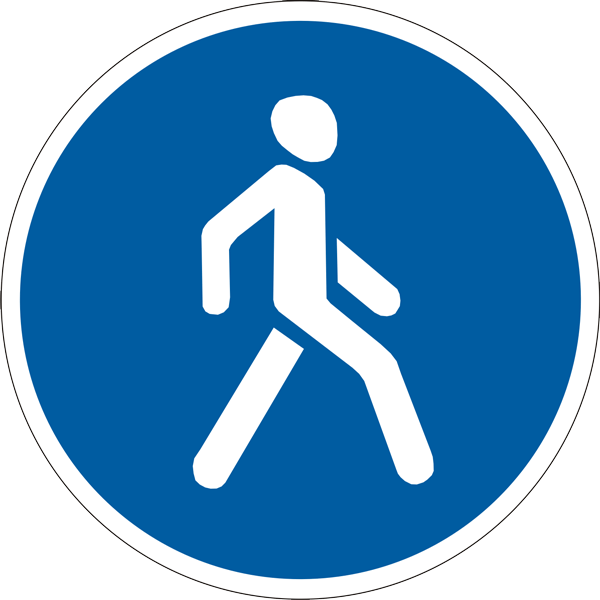 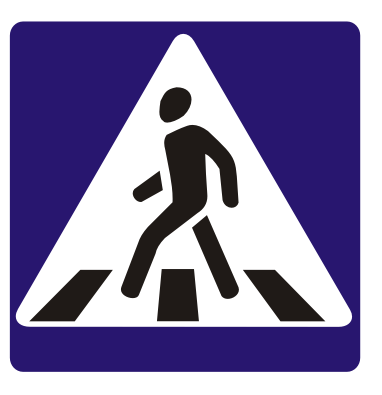 4
3
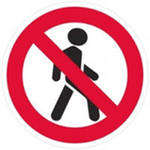 Угадай-ка
2
3
1
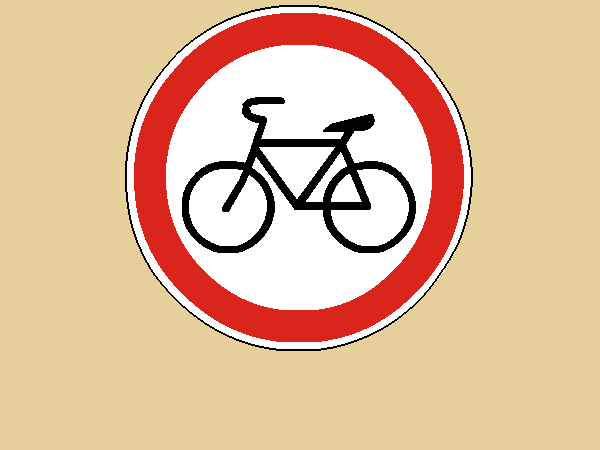 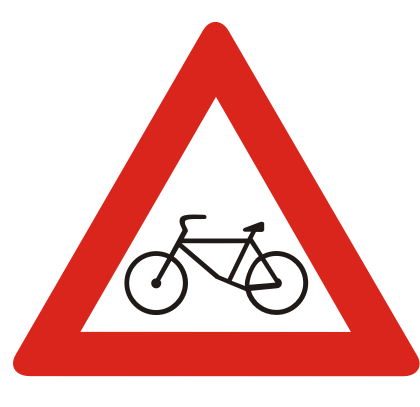 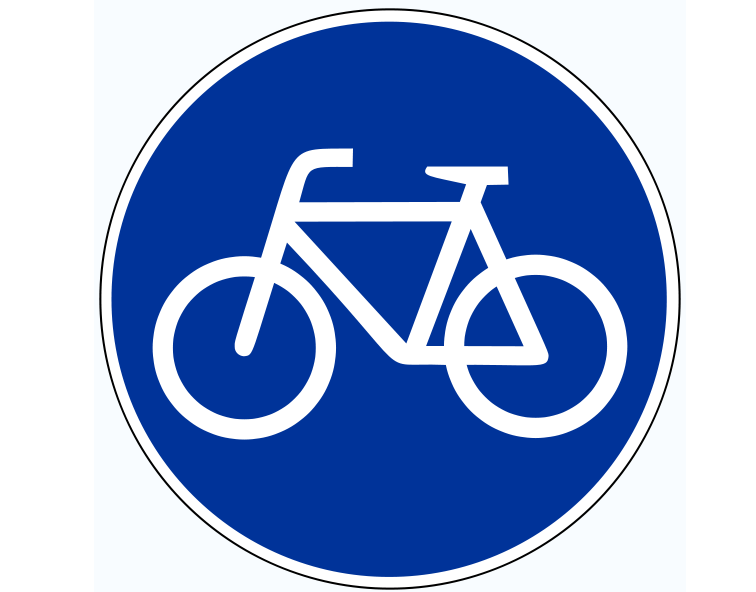 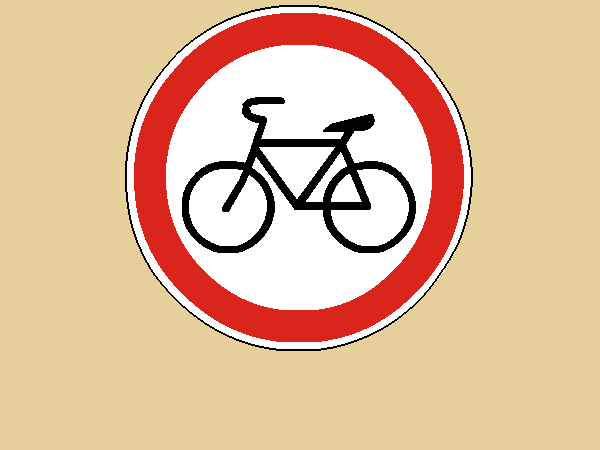 Угадай-ка
1
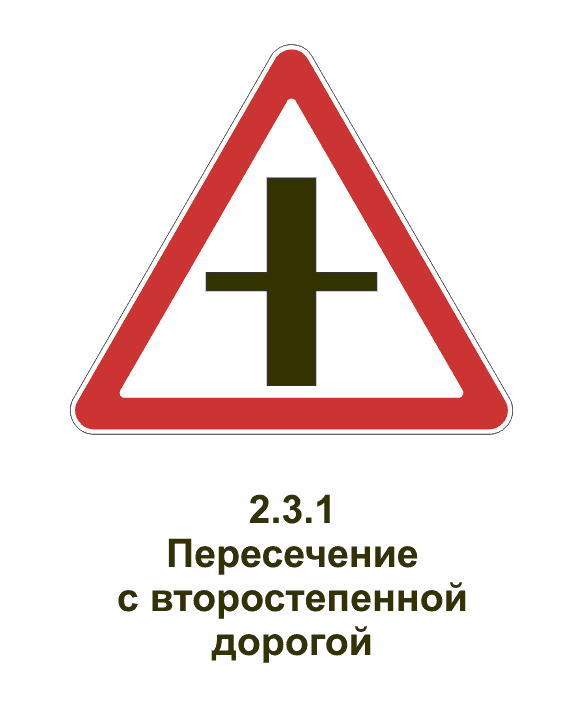 2
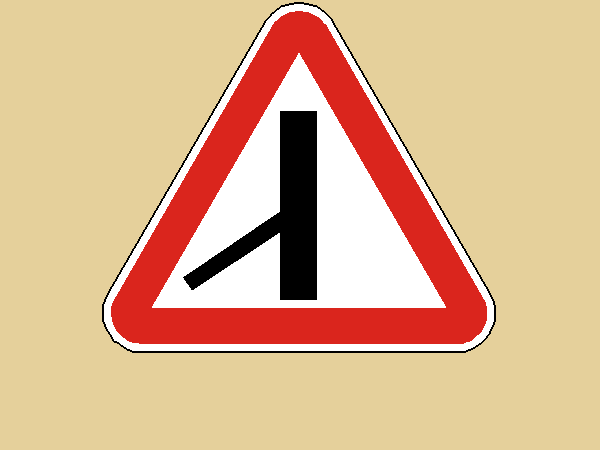 4
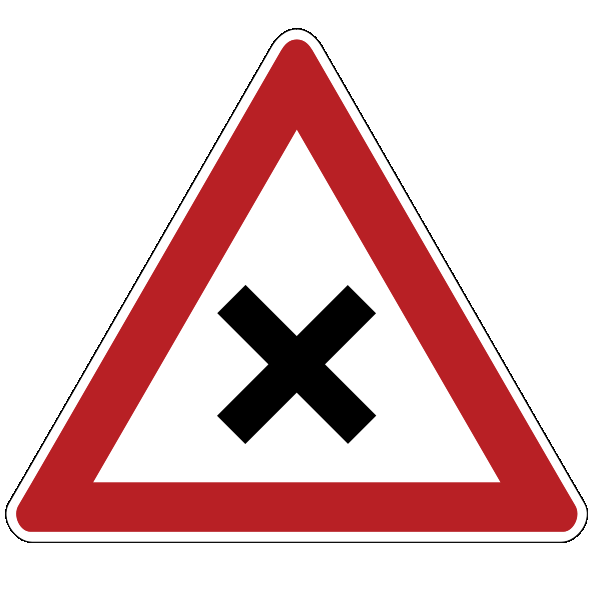 3
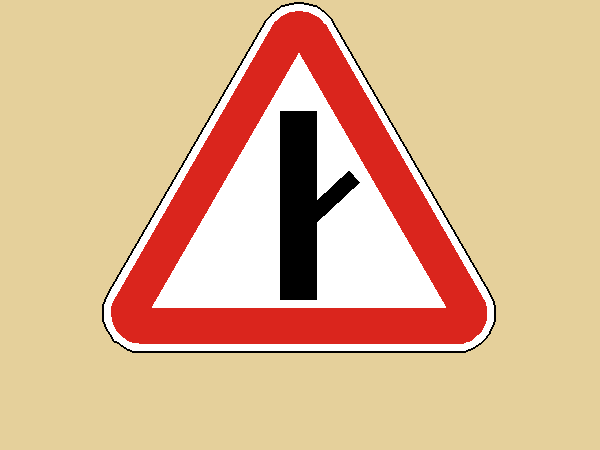 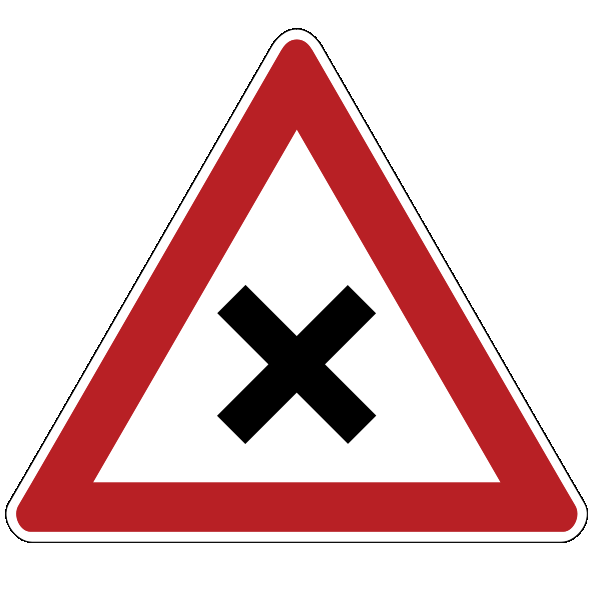 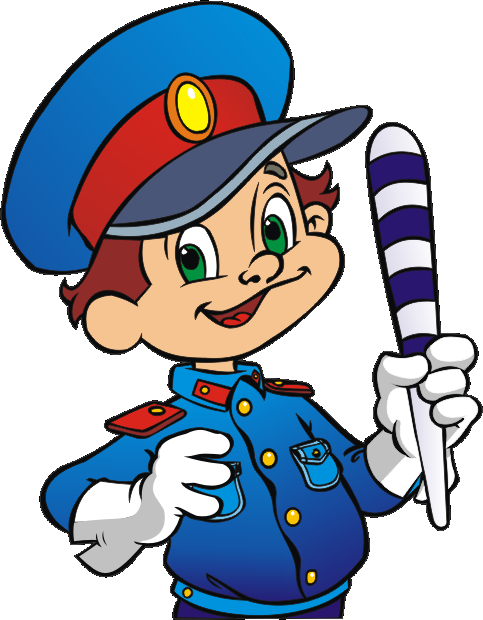 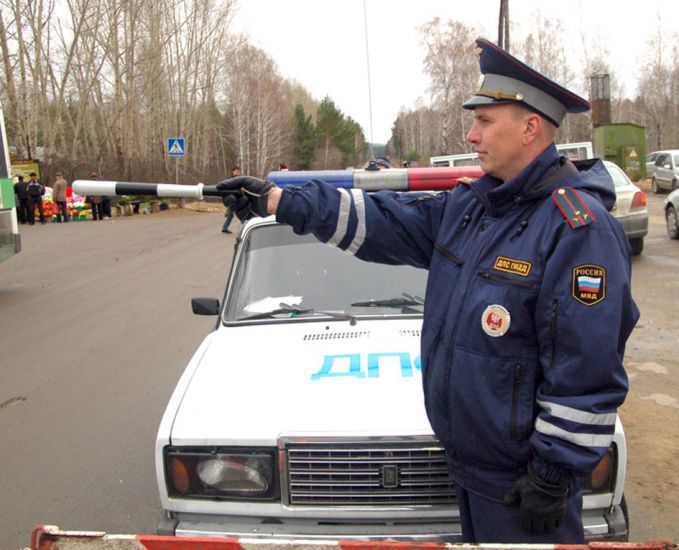 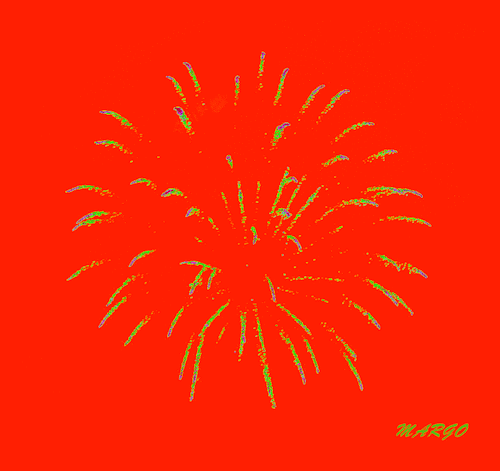 Молодцы!